Imaging Accuracy in Pediatric Liver Tumors
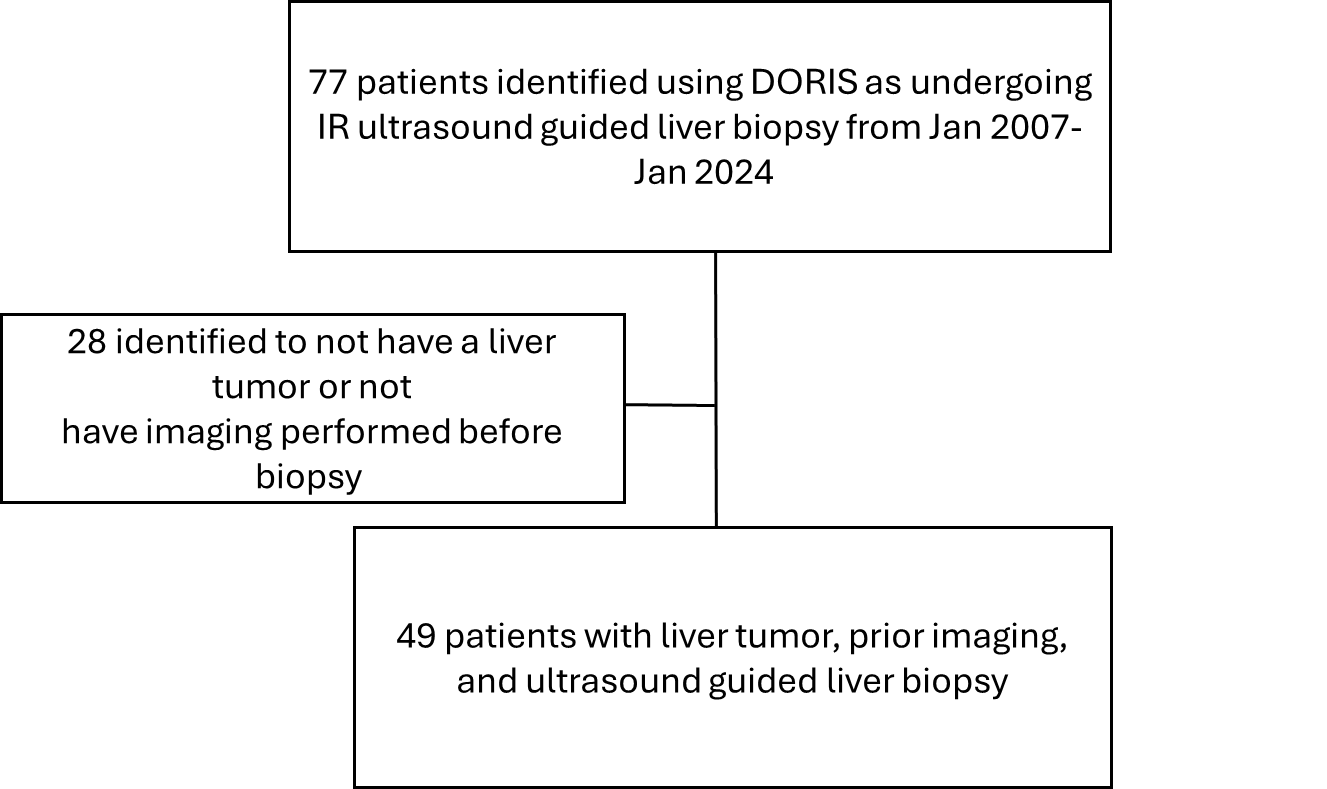 In the neonatal period and early childhood, hemangioma and hepatoblastoma are the most common tumors 
In school-aged children and adolescents, adenomas and hepatocellular carcinoma are the most common 
Risk factors: Beckwith-Wiedemann Syndrome (BWS), prematurity, low birth weight (<1500g), and HBV infection
Results
Size of tumor did not correlate with accuracy of Imaging 
p=0.8
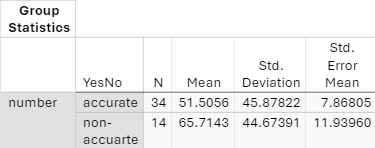 Imaging
Biopsy
Average Lesion Size: 55.3 mm
Results